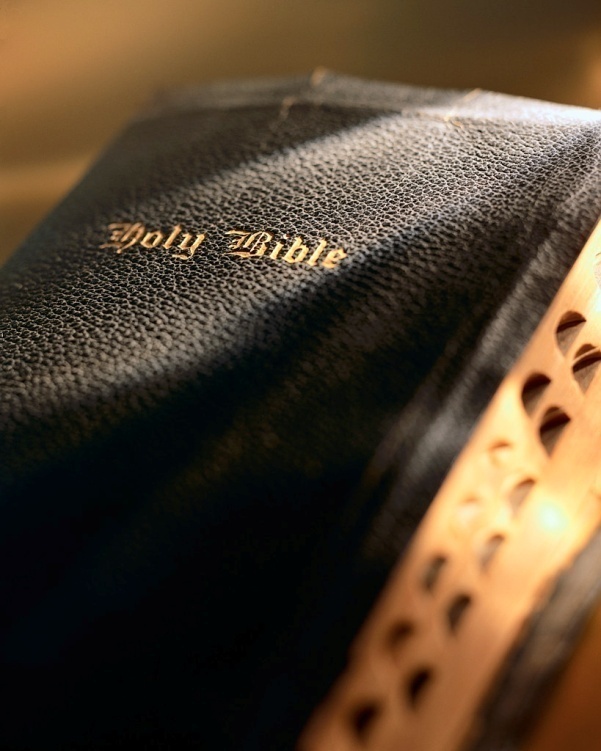 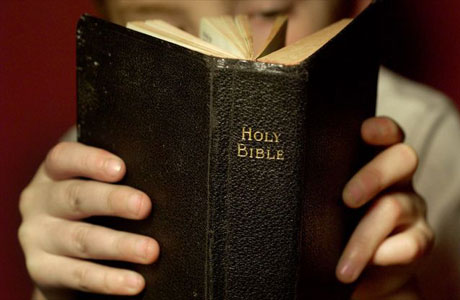 What’s So Gay About Homosexuality?Romans 1:18-28
Introduction
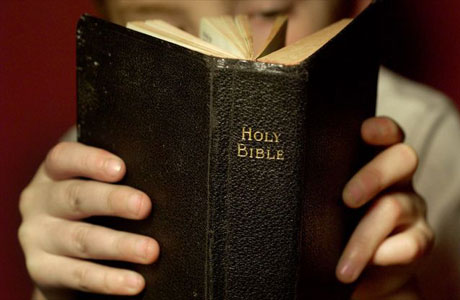 The issue of homosexuality is very prominent in today’s society.
On 5/9/2012 President Obama announced his support of gay “marriage”:  “At a certain point I’ve just concluded that for me, personally, it is important for me to go ahead and affirm that I think same-sex couples should be able to get married.”
Is Homosexuality Gay?
3
Introduction
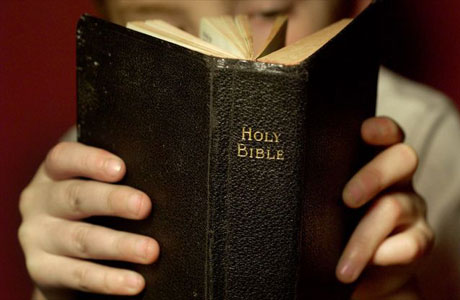 If one does not support gay “marriage” he/she is considered:
An arrogant bigot of the rankest sort,
A ‘neaderthal,’
A ‘knuckle dragger,’
On the ‘wrong side of history.’
Is Homosexuality Gay?
4
Introduction
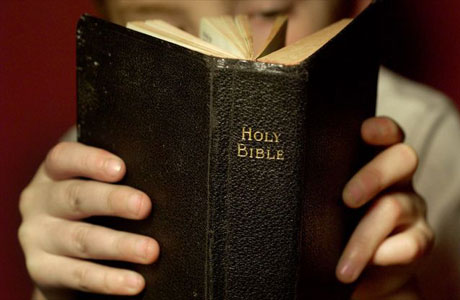 Comments on news/political web sites concerning gay “marriage”:
A grand and glorious triumph of ‘civil rights.’
On par with the ‘civil rights’ movement under Martin Luther King.
Opposers of gay “marriage” akin to those in ‘Jim Crow’ south denying rights to blacks.
Some claim Jesus would be pleased; He would approve and celebrate the gay lifestyle.
Some go so far as to claim Jesus was a homosexual.
Is Homosexuality Gay?
5
Introduction
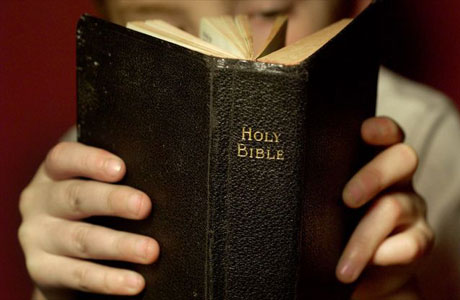 Stop using euphemisms and call things what they really are!
The so-called “gay lifestyle” is the practice of homosexuality.
Same-sex “marriage” is the “marriage” of two homosexuals.
Is Homosexuality Gay?
6
Introduction
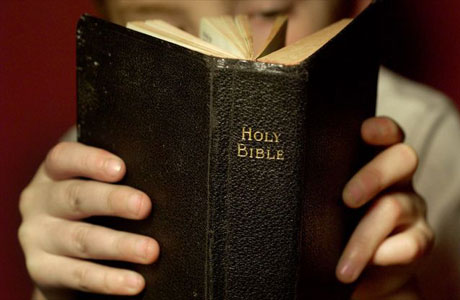 Jesus, through the words of the Holy Spirit, denounces homosexuality using some of the most direct and stark language in the New Testament.
Just because the condemnation of homosexuality is not in red letters does not mean Jesus approves of homosexuality.
And, Jesus was certainly NOT a homosexual!
Is Homosexuality Gay?
7
The Nature of Jesus’ Word
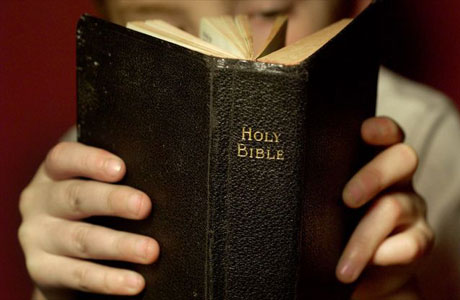 Jesus promised Holy Spirit to apostles:  Jn. 14:26; 15:26; 16:13
Apostles and prophets  were guided by the Holy Spirit and their revelations were understandable:  Eph. 3:3, 4
Holy Spirit guided inspired men into “all truth” (Jn. 16:13) by the end of the first century (Jude 3).
Is Homosexuality Gay?
8
The Nature of Jesus’ Word
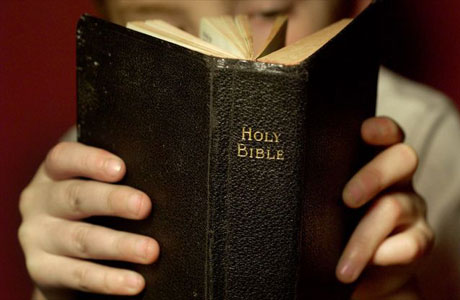 When we read the words written by inspired men it’s the same as reading the words of the Lord Himself!  1 Cor. 14:37
Every word written by Matthew, Mark, Luke, John, Paul, Peter, James or Jude in reality emanated from “the Word”:  Jn. 1:1
Is Homosexuality Gay?
9
Does Jesus Approve of Homosexuality?
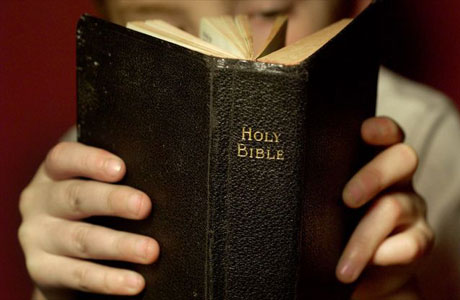 That’s a big negative!  Rom. 1:18-28
Prevailing attitude of “ungodliness” and “unrighteousness”:  v. 18a
Led them to “suppress the truth” in their unrighteous living:  v. 18b
Led them to refuse to “glorify Him as God,” “nor were thankful” despite the fact God’s “invisible attributes…even His eternal power and Godhead…are clearly seen”:  v. 20
Is Homosexuality Gay?
10
Does Jesus Approve of Homosexuality?
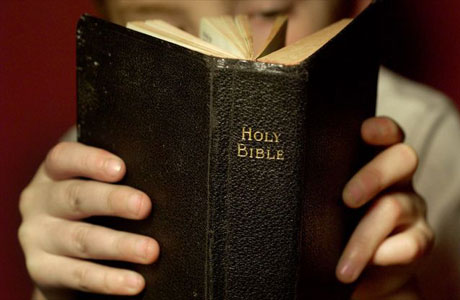 Where did all this “ungodliness,” “unrighteous-ness,” and suppression “of the truth” lead them?
First, they became “futile in their thoughts, and their foolish hearts were darkened”:  v. 21
Rejected the one true living God to practice gross immorality:  vv. 22-23
Led them to profess “to be wise,”  but in reality “they became fools” (v. 22) by first turning to rank idolatry:  v. 23; Psa. 14:1
Is Homosexuality Gay?
11
Does Jesus Approve of Homosexuality?
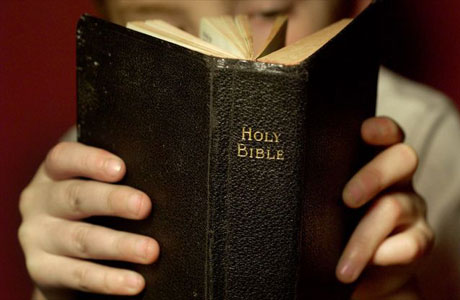 What was God’s response?  “ Therefore God also gave them up to uncleanness, in the lusts of their hearts, to dishonor their bodies among themselves”:  v. 24
How did this “uncleanness,” “lust of their hearts,” and dishonoring of “their bodies” manifest itself?
The very first manifestation was the giving of themselves over to homosexuality!
Is Homosexuality Gay?
12
Paul’s Inspired and Graphic Description of Homosexuality
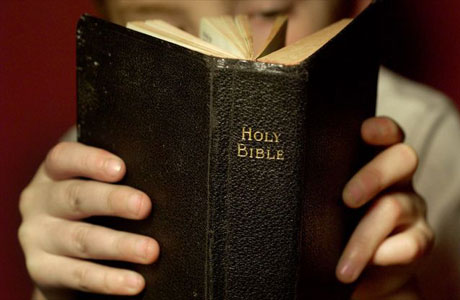 Vv. 26-28 graphically describes the sordid state of their behavior as they practiced homo-sexuality.
V. 24:  “uncleanness”:  impure behavior, morally impure or filthy.
V. 24:  “lusts of their hearts”:  the source of homosexual behavior (as all sin!) originates in the “heart” as an expression of one’s “lusts.”
Is Homosexuality Gay?
13
Paul’s Inspired and Graphic Description of Homosexuality
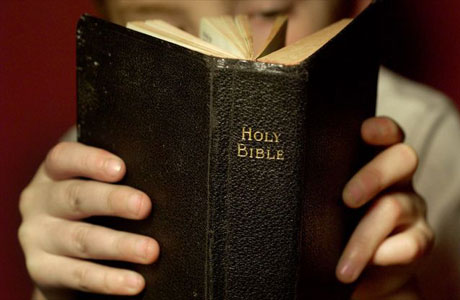 Vv. 26-28 graphically describes the sordid state of their behavior as they practiced homo-sexuality.
V. 24:  “dishonor their bodies”:  homosexuals shamefully insult their own bodies through their licentious behavior:  1 Cor. 6:18; Heb. 13:4
V. 26:  “vile passions”:  those passions having a dishonoring or shameful effect.
Is Homosexuality Gay?
14
Paul’s Inspired and Graphic Description of Homosexuality
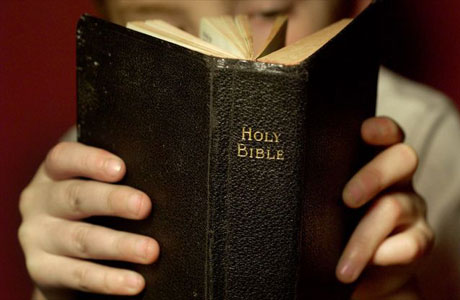 Vv. 26-28 graphically describes the sordid state of their behavior as they practiced homo-sexuality.
V. 26 & 27:  “against nature”:  lesbian conduct under view in v. 26, male homosexuality in v. 27.
“natural” mode of sexual intercourse is between a man and a woman (Heb. 13:4).
Homosexual behavior (female-female, or male-male, v. 27) is “exchanging” the “natural use” for “what is against nature” (v. 26).
Is Homosexuality Gay?
15
Paul’s Inspired and Graphic Description of Homosexuality
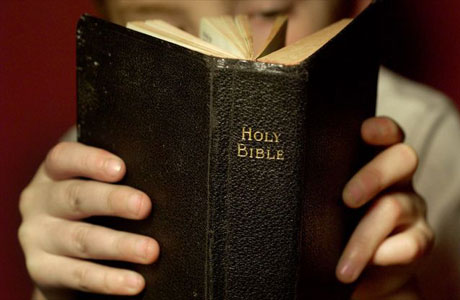 Vv. 26-28 graphically describes the sordid state of their behavior as they practiced homo-sexuality.
V. 27:  “shameful”:  in reference to sodomy; degrading conduct.
V. 27:  “error”:  “a wandering”; “error in morals or religion.” (Vine)
The gay community and their supporters are mentioned in Isa. 5:20.
Is Homosexuality Gay?
16
Paul’s Inspired and Graphic Description of Homosexuality
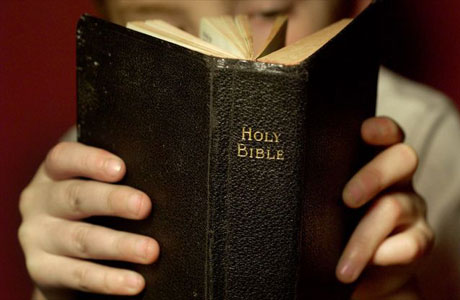 Vv. 26-28 graphically describes the sordid state of their behavior as they practiced homo-sexuality.
V. 28:  “a debased mind”:  Vine:  “not standing the test, rejected”; negative of approved.
Saddest words in the Bible repeated three times:  “God also gave them up,” (v. 24); “God gave them up,” (v. 26); and “God gave them over” (v. 28).
Once this happens we are on the slippery slope to every sort of degrading sins:  vv. 29-31
Is Homosexuality Gay?
17
Paul’s Inspired and Graphic Description of Homosexuality
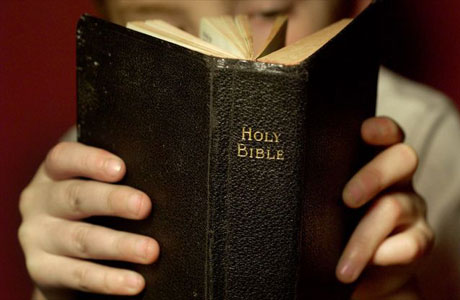 Society portrays homosexuals as liberated and enlightened, really?  Trevor Project
Lesbians two times more likely to attempt suicide than straight women.
Gay and lesbian youth account for ~30% of all “completed” suicides.
Gay teens three times more likely to attempt suicide than heterosexual peers.
Is Homosexuality Gay?
18
Paul’s Inspired and Graphic Description of Homosexuality
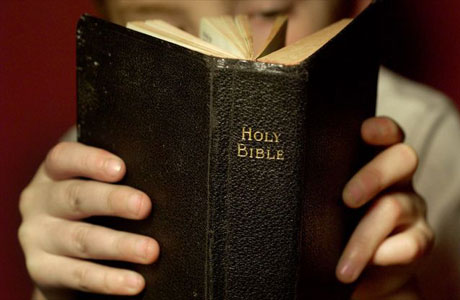 Society portrays homosexuals as liberated and enlightened, really?  Trevor Project
Gay teens are four times more likely to make a suicide attempt requiring medical attention.
Gay men are six times more likely to attempt suicide than heterosexual peers.
Among gay men HIV infection rate 44 times greater than in heterosexual men, 40 times greater than in women (Source:  Bilerico Project).
Is Homosexuality Gay?
19
Paul’s Inspired and Graphic Description of Homosexuality
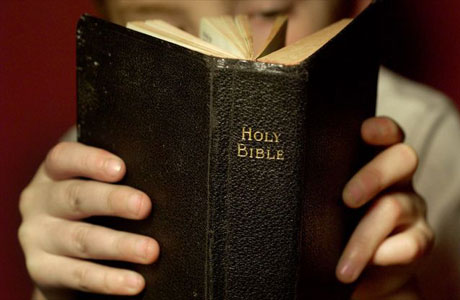 Society portrays homosexuals as liberated and enlightened, really?  Trevor Project
Among gay men syphilis infection rate 46 times greater than in heterosexual men, 71 times greater than in women (Source:  Bilerico Project)
“Rates of depression, anxiety, obsessive compulsive disorder, phobia, self-harm, suicidal thoughts, and alcohol and drug dependence were significantly higher in homosexual respondents (Source:  PsychCentral).
Is Homosexuality Gay?
20
Paul’s Inspired and Graphic Description of Homosexuality
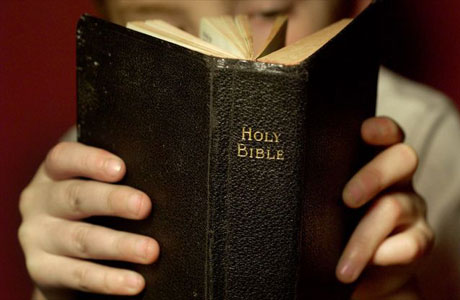 Vv. 26-28 graphically describes the sordid state of their behavior as they practiced homo-sexuality.
V. 27:  “not fitting”
“The idea is then that the deeds done by those of a rejected or reprobate mind are not fitting or proper in relation to God’s standard of morality.” (Hamilton, p. 96)
Is Homosexuality Gay?
21
Conclusion
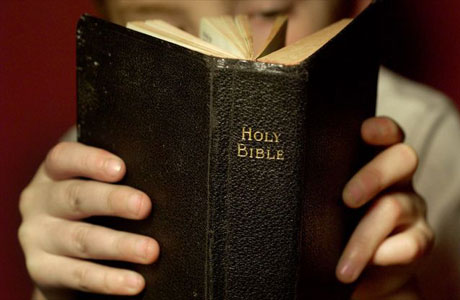 The gay community and their supporters will not be satisfied with acceptance; they want their “vile passions” and “shameful” conduct to be celebrated by society…or else!
God has always condemned homosexuality:  Gen. 19; Lev. 18:22; 20:13; 1 Cor. 6:9-11
Same-sex marriage requires a complete redefinition of marriage:  Matt. 19:5
Society in general suffers when it collectively repudiates God’s principles of righteousness:  Prov. 14:34
“Do you not know that the unrighteous will not inherit the kingdom of God?  Do not be deceived. Neither fornicators, nor idolaters, nor adulterers, nor homosexuals, nor sodomites, 10 nor thieves, nor covetous, nor drunkards, nor revilers, nor extortioners will inherit the kingdom of God. 11  And such were some of you.  But you were washed, but you were sanctified, but you were justified in the name of the Lord Jesus and by the Spirit of our God.”

1 Corinthians 6:9-11
Is Homosexuality Gay?
22